Drum Pedalboard
Matthew Redden
Taylor Knight
Objective:
Consult with Professor Coobatis regarding pedalboard design

Create 3D models of pedalboard

Submit Design

Receive Feedback

Prototype Pedalboard
Initial Contact:
Pedalboard Idea


Matt Redden <mattredden1@gmail.com>
Aug 22

To: christy 
Hello, my name is Matthew Redden and I am in Professor Clarke's Desn 204 3D Modeling and Prototyping course. My partner, Taylor Knight, and I are the lucky ones that chose your idea for our group project for the semester. I was able to review the email that you sent Professor Clarke and believe we can come up with a really nice prototype for you. I am already juggling around ideas as to what materials and style we may be able to incorporate, but seeing how neither one of us has much of a musical background, we are going to have some questions. I am available to come to campus weekdays after 4:30 and would like the opportunity to sit down with you and discuss a few details about your proposed project. If you could please let me know what kind of availability you will have in the coming weeks, it would be greatly appreciated. Thank you and I look forward to hearing from you.


-Matt
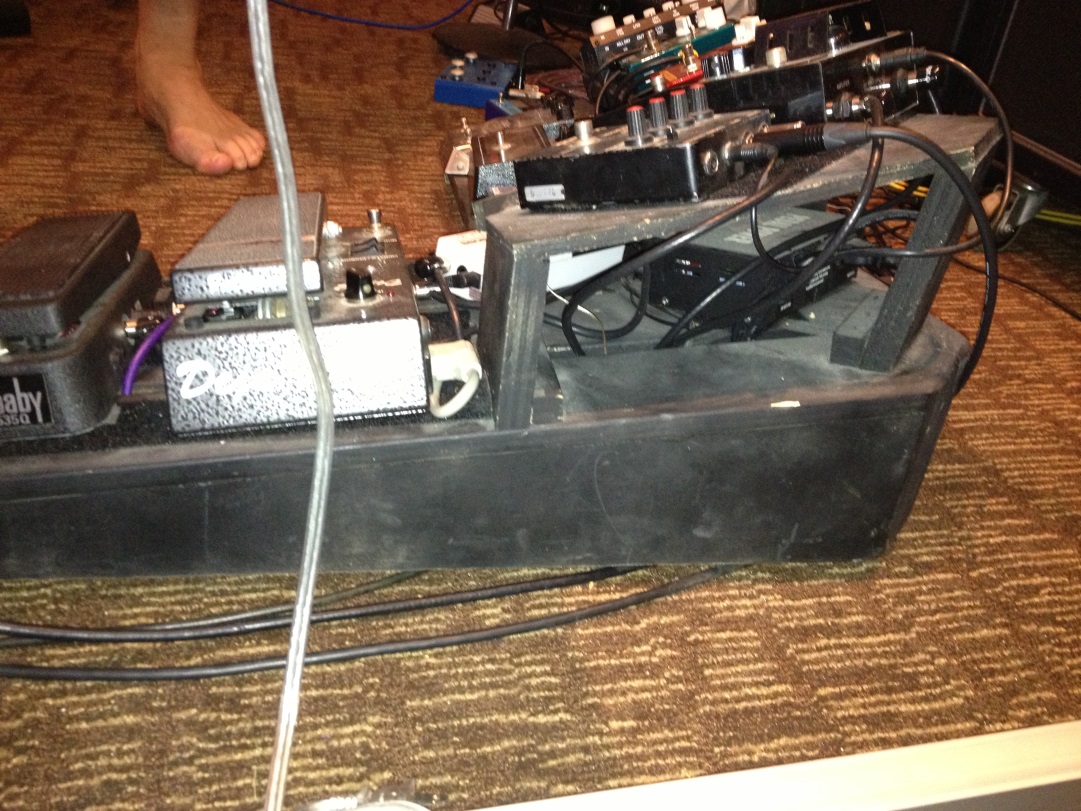 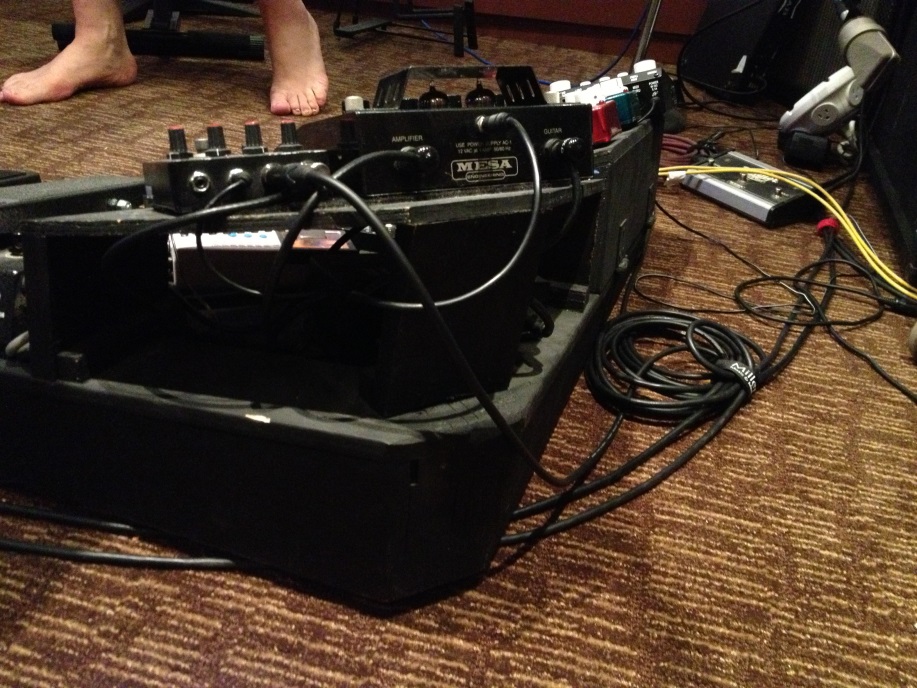 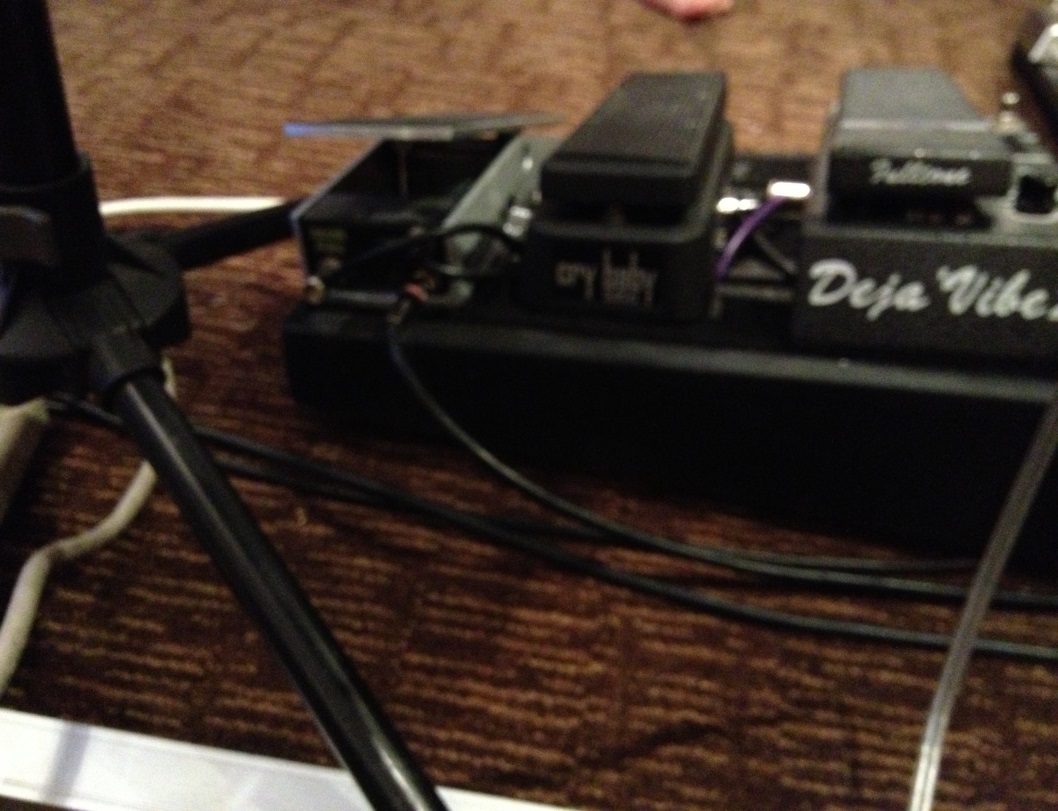 First Attempt:
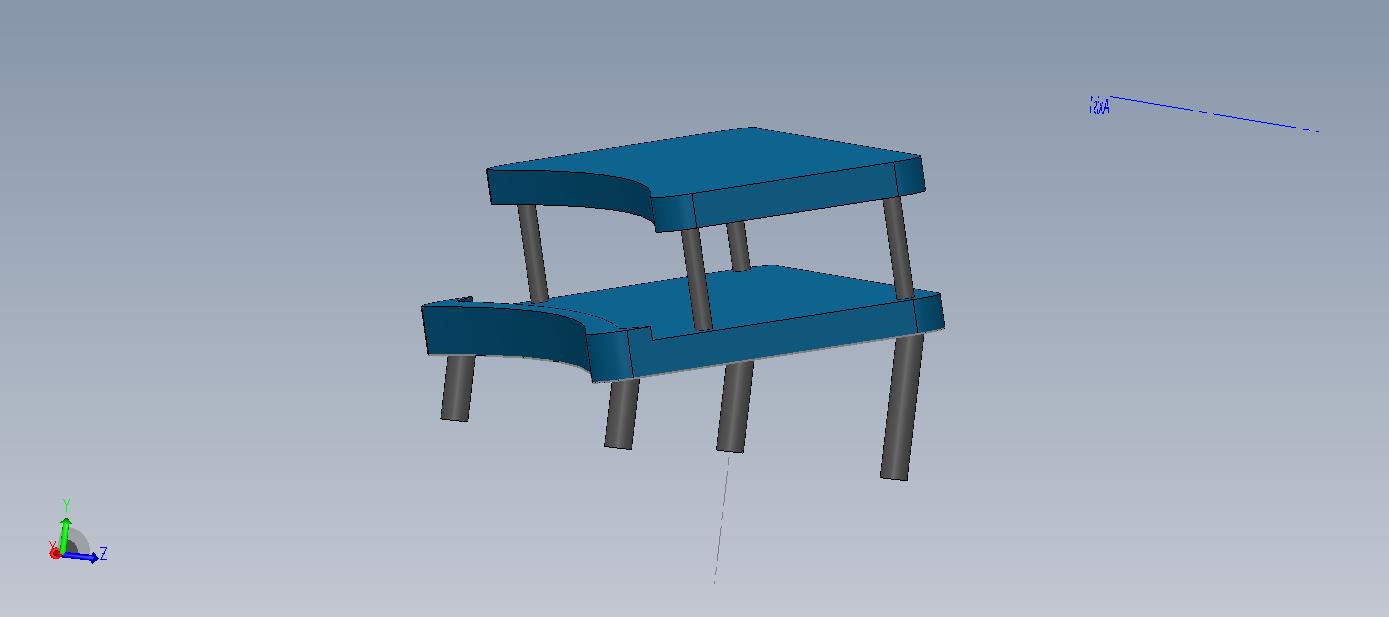 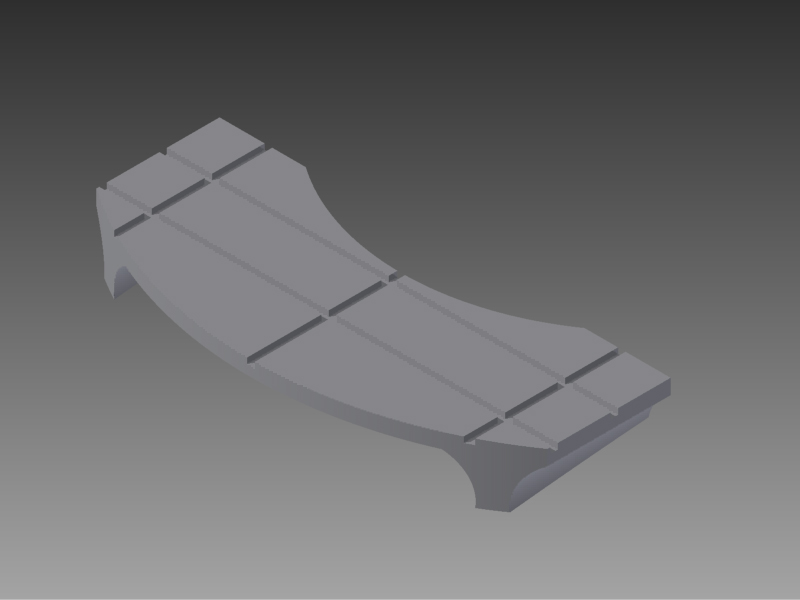 Feedback:
Coobatis, Christy
Nov 11

To: me 
Matt,

I hope you got my dimensions to correct what you have.

My comments are

Pedalboard 1:

Good arc. could use more pass throughs.
Should be angled forward as in the dimensions sent earlier.


Pedalboard 2:

needs more of an arc.
angle looks ok
needs pass throughs
Issues:
Not enough arc toward from end to end

Need more pass thru

Not sitting at three point flat

Not at correct dimensions

Not sitting at correct angle from bottom to top
Client Dimensioning:
Our Rebuttal:
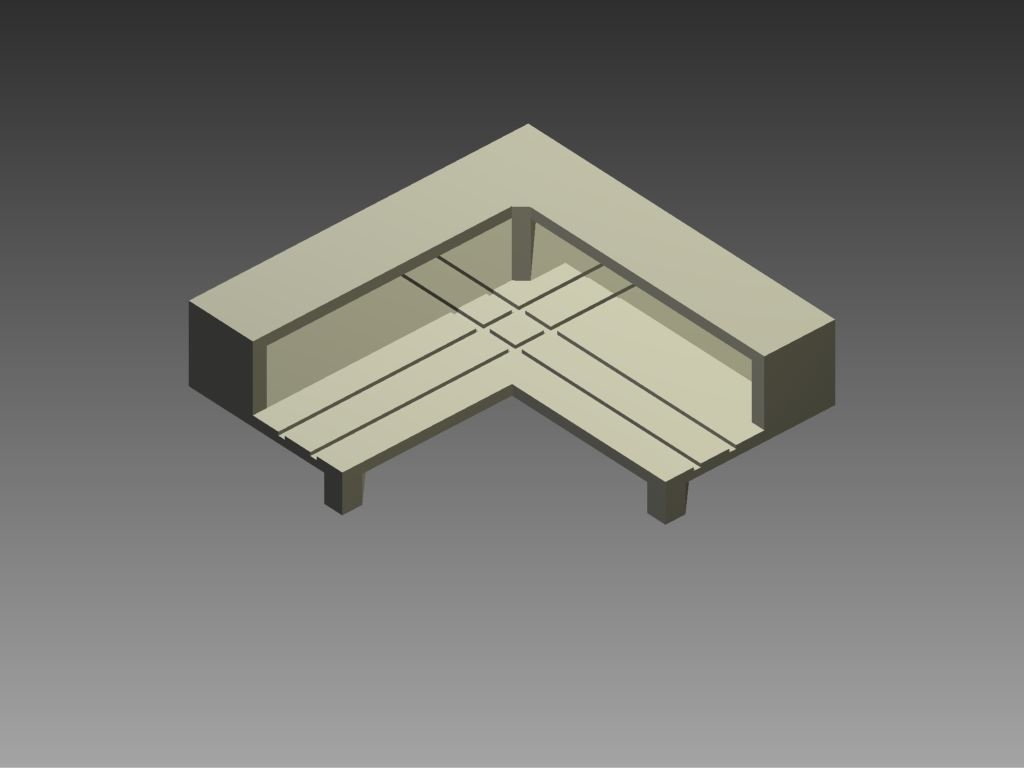 Final Prototype:
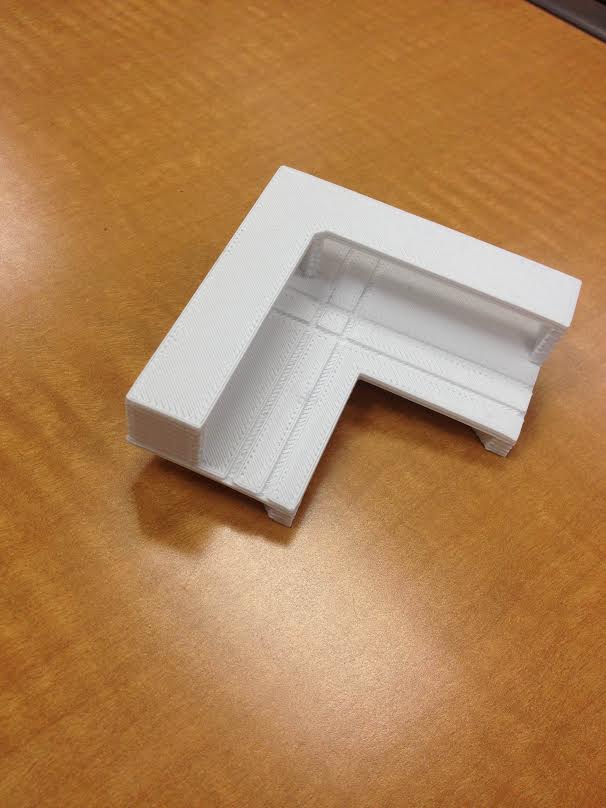 What we learned?
Improved 3D Modeling Skills

Client Relations

Teamwork

Prototyping Process

Project Management